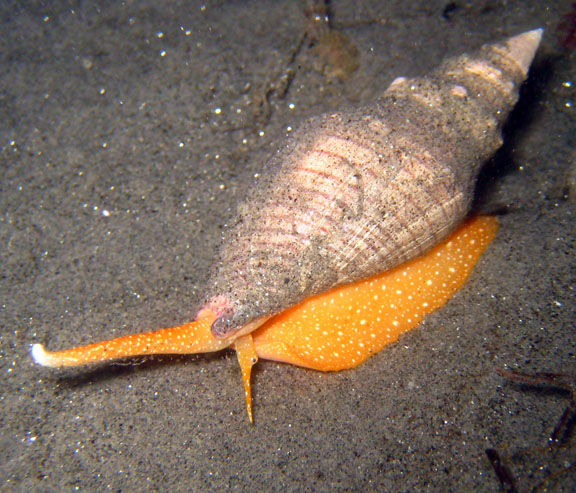 Demographic or ecosystem management?
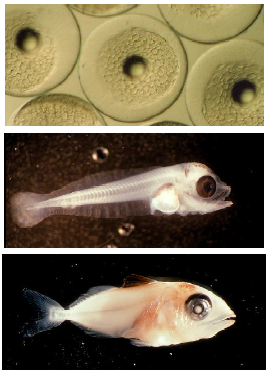 What is a “population” of a fish species?
How do we define “population”?
spatial component
reproductive component
in fisheries, “stock” is a synonym
Why do we want to know the size & distribution of populations?
What criteria can be applied to delimit populations of oceanic nekton?
What do we need to know?
What influences nekton abundance?
Bottom-up influences
Intrinsic (physiological) influences
Top-down influences

How important are community-level interactions?
Methods of Harvesting: Purse Seine
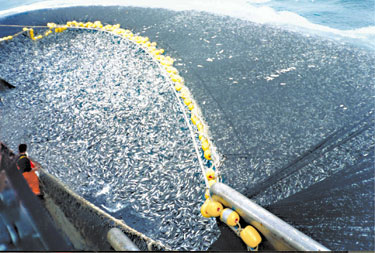 Long-line fishing
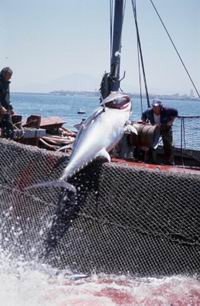 Halibut on long line
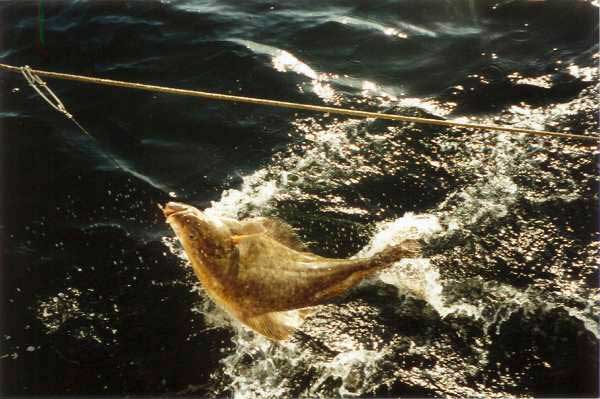 Sport fishing – 900 lb tuna
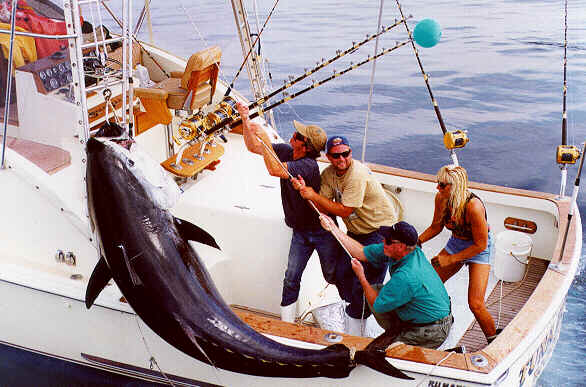 Ling cod
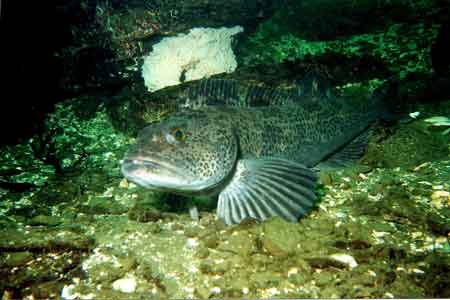 Otter Trawl
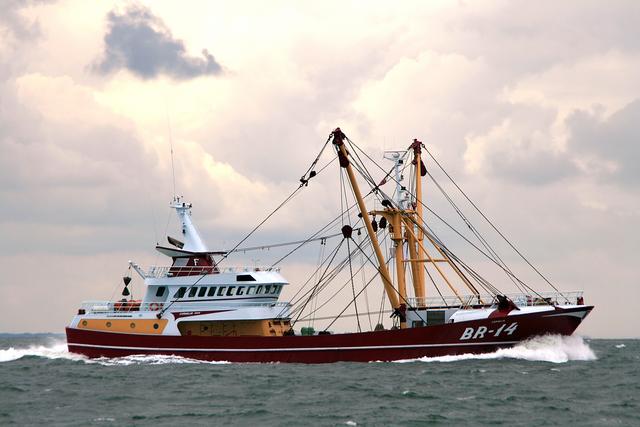 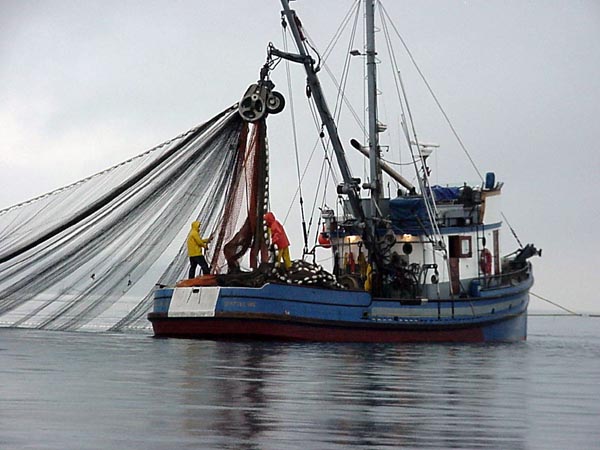 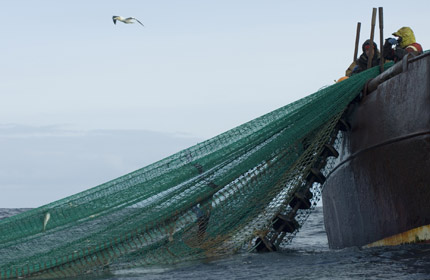 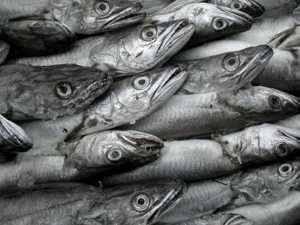 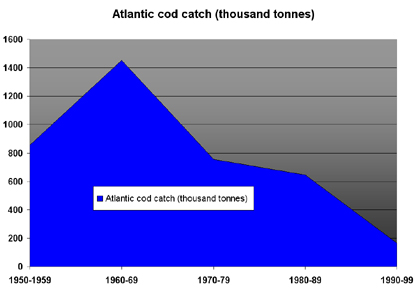 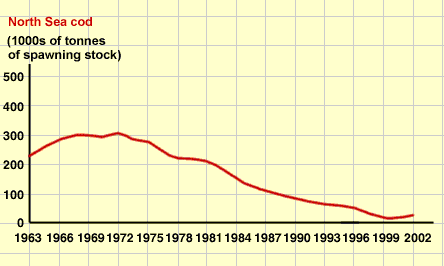 Why do nekton populations change?
Natural cycles
Trophic interactions (food, predators, disease)
Direct harvest
Habitat disruption
Climate change
I. Natural fluctuations
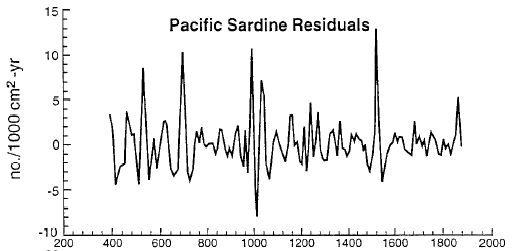 Deposition of scales
Populations are not necessarily constant in the absence of human influence
Examples of naturally occurring cycles of environmental conditions?
Different scales of geographic extent
Different scales over time
e.g., large scale cycle ENSO
Cyclic environmental fluctuations
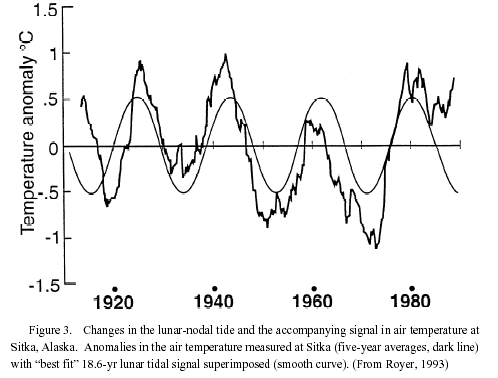 Fluctuations in fish populations with ENSO
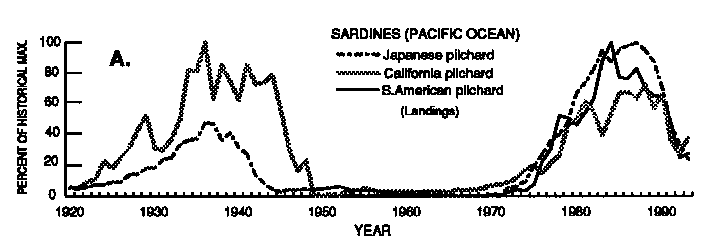 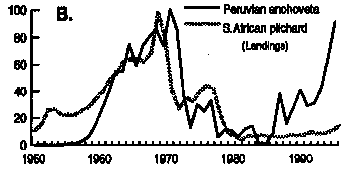 Fish species react differently to ENSO
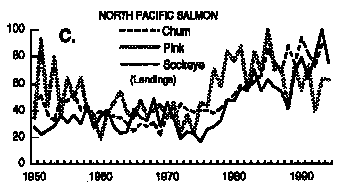 Anchovy & sardine cycle out of phase
Differences in habitat (sardines more offshore, deeper)
This impacts natural food webs
Plankton effect on cod recruitment: Beaugrand et al., 2003, Nature 427:661
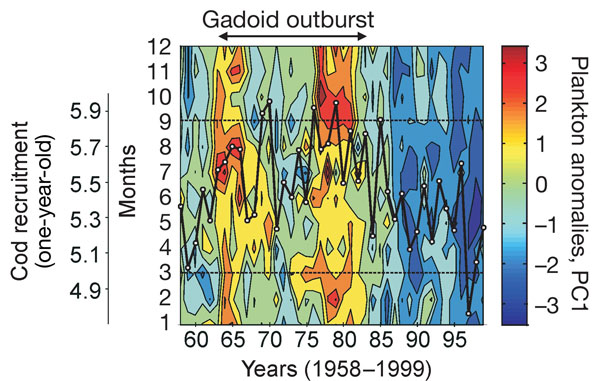 Long-term monthly changes (1958–1999) in the plankton index and cod recruitment.
Trends in phytoplankton and cod success
How do we predict a “sustainable harvest”?
And what about effects on non-target species = “bycatch”?
The estimated annual rate of change, in each area (  ± 95% CI) and in all areas combined (  ± 95% CI), for coastal shark species: (A) hammerhead, (B) white, (C) tiger, and (D) coastal shark species identified from 1992 onward; and oceanic shark species: (E) thresher, (F) blue, (G) mako, and (H) oceanic whitetip.
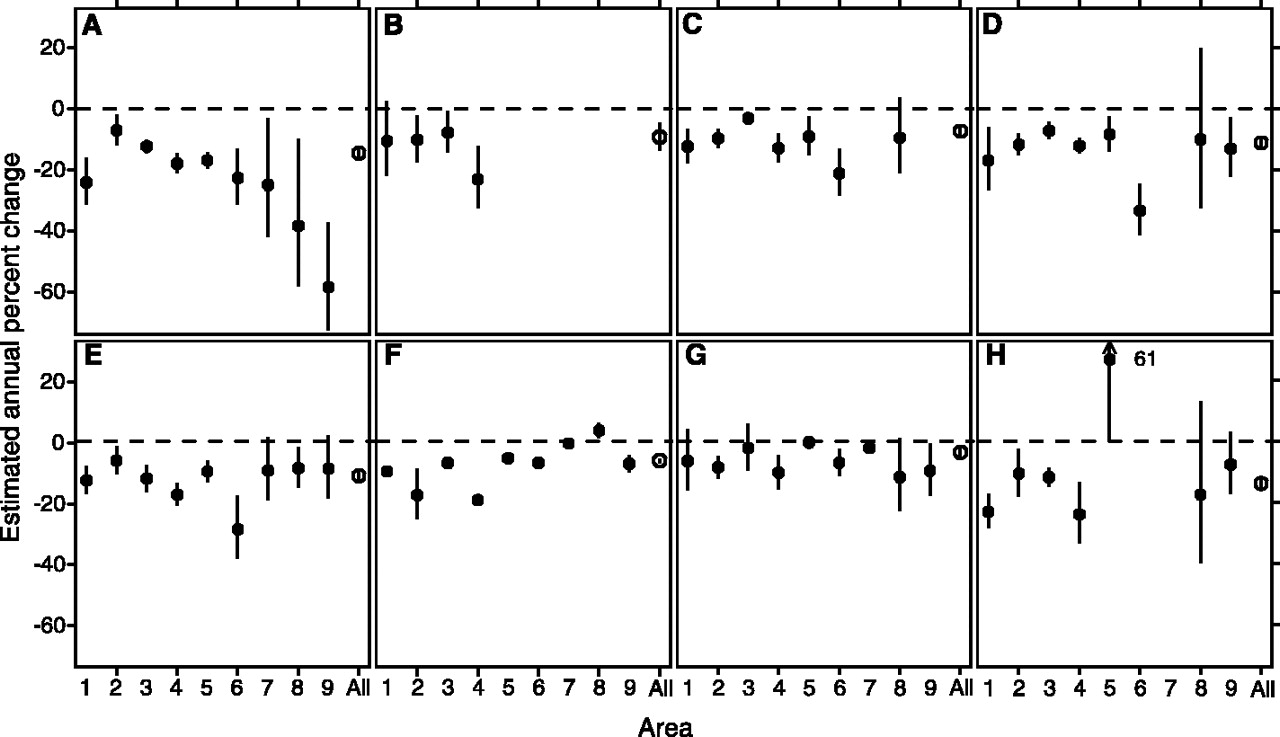